What does the Bible say about Same-Sex Relationships?
Sunday Night Theology, October 2021
How are we going to have this conversation?
We’re not debating an issue but talking about people 
Let’s not rush to judgements and conclusions
‘Everyone should be quick to listen, slow to speak and slow to become angry,  because human anger does not produce the righteousness that God desires.’ James 1:19-20. 
Let’s keep this in perspective
‘Now this was the sin of your sister Sodom: She and her daughters were arrogant, overfed and unconcerned; they did not help the poor and needy.’ Ezekiel 16:49
Let’s be willing to examine ourselves
What guides our debate?
Baptist Union Declaration of Principle

The Basis of the Baptist Union is…
That our Lord and Saviour Jesus Christ, God manifest in the flesh, is the sole and absolute authority in all matters pertaining to faith and practice, as revealed in the Holy Scriptures, and that each Church has liberty, under the guidance of the Holy Spirit, to interpret and administer His laws.
Guided by Scripture – some principles
The Bible is a text unlike any other, to fully understand it and to have it speak to us requires an openness to God and the Spirit

‘the Bible is concerned with modes of knowledge that are relational, covenantal, and interactional, believing that knowledge should not dominate but should serve to liberate...  “New truth” comes where imagination challenges, where spirit blows against letter (2 Cor 3:6), and where yielding replaces control.’
Walter Brueggemann, The Book that Breathes New Life
Guided by Scripture – some principles
2. The Bible is an unfolding narrative

3. There are grand themes in this story which we need to hold in tension

‘But you are a chosen people, a royal priesthood, a holy nation, God’s special possession, that you may declare the praises of him who called you out of darkness into his wonderful light.’
1 Peter 2:9
Guided by Scripture – some principles
4. We need to recognise that the Bible is a text written from a time long before our own by people very different to us. 

‘Not everything that the biblical writers assume or take for granted is to be considered normative for Christians today, particularly when these assumptions are based on culturally variable norms that Scripture itself engages in a variety of ways. For example, the church of the nineteenth century had to reread the biblical texts on slavery in a more deep and penetrating way. Even the biblical writers, particularly in the New Testament, had simply assumed, without question, that the institution of slavery existed and would continue to exist.’
James Brownson, Bible, Gender, Sexuality
Other sources of authority
Scripture
Tradition
Experience
Reason
‘In this case, the unassimilable reality is that a small but persistent percentage of the human population feels no attraction to members of the opposite sex. They are drawn to members of the same sex. I know that sexual orientation is more complicated than this in many instances, but this is the baseline case that must first be addressed.
Evangelicals [in the United States] were unable to face this fact. They tried an immense number of evasions of reality. Same-sex attraction was a delusion. It was temporary. It was demon possession. It was wilful. It was changeable…’
David Gushee, After Evangelicalism
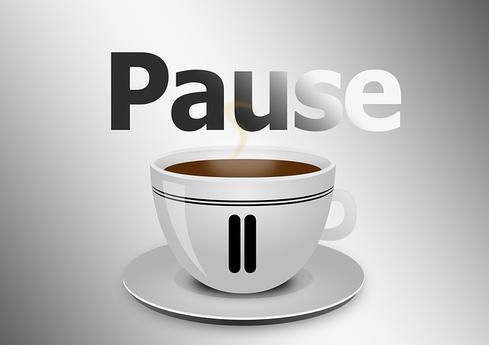 Genesis 1:26-31
26 Then God said, “Let us make mankind in our image, in our likeness, so that they may rule over the fish in the sea and the birds in the sky, over the livestock and all the wild animals, and over all the creatures that move along the ground.”27 So God created mankind in his own image, in the image of God he created them;male and female he created them. 28 God blessed them and said to them, “Be fruitful and increase in number; fill the earth and subdue it. Rule over the fish in the sea and the birds in the sky and over every living creature that moves on the ground. ”
Genesis 1:26-31
29 Then God said, “I give you every seed-bearing plant on the face of the whole earth and every tree that has fruit with seed in it. They will be yours for food. 30 And to all the beasts of the earth and all the birds in the sky and all the creatures that move along the ground—everything that has the breath of life in it—I give every green plant for food. ” And it was so.31 God saw all that he had made, and it was very good. And there was evening, and there was morning —the sixth day.
Genesis 2:18-25
18 The LORD God said, “It is not good for the man to be alone. I will make a helper suitable for him.” 19 Now the LORD God had formed out of the ground all the wild animals and all the birds in the sky. He brought them to the man to see what he would name them; and whatever the man called each living creature, that was its name. 20 So the man gave names to all the livestock, the birds in the sky and all the wild animals.
Genesis 2:18-25
But for Adam no suitable helper was found. 21 So the LORD God caused the man to fall into a deep sleep; and while he was sleeping, he took one of the man’s ribs and then closed up the place with flesh. 22 Then the LORD God made a woman from the rib he had taken out of the man, and he brought her to the man.
Genesis 2:18-25
23 The man said,“This is now bone of my bonesand flesh of my flesh; she shall be called ‘woman,’for she was taken out of man. ”24 That is why a man leaves his father and mother and is united to his wife, and they become one flesh. 25 Adam and his wife were both naked, and they felt no shame.
‘The primary movement in the text is not from unity to differentiation, but from the isolation of an individual to the deep blessing of shared kinship and community. Of course, the story envisions marriage as the most basic form of this community, and it assumes that marriage is constituted by a husband and wife. But the text doesn’t really explore gender differences at all, it places the emphasis on the value of shared human experience between the man and the woman.’
James Brownson, Bible, Gender, Sexuality
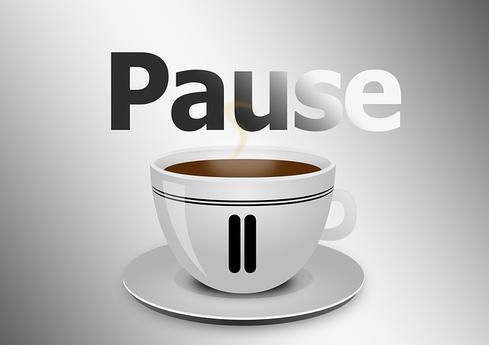 Romans 1:26-32
26 Because of this, God gave them over to shameful lusts. Even their women exchanged natural sexual relations for unnatural ones. 27 In the same way the men also abandoned natural relations with women and were inflamed with lust for one another. Men committed shameful acts with other men, and received in themselves the due penalty for their error.
Romans 1:26-32
28 Furthermore, just as they did not think it worthwhile to retain the knowledge of God, so God gave them over to a depraved mind, so that they do what ought not to be done. 29 They have become filled with every kind of wickedness, evil, greed and depravity. They are full of envy, murder, strife, deceit and malice.
Romans 1:26-32
They are gossips, 30 slanderers, God-haters, insolent, arrogant and boastful; they invent ways of doing evil; they disobey their parents; 31 they have no understanding, no fidelity, no love, no mercy. 32 Although they know God’s righteous decree that those who do such things deserve death, they not only continue to do these very things but also approve of those who practice them.
‘When human beings engage in homosexual activity, they enact an outward and visible sign of an inward and spiritual reality: the rejection of the Creator’s design. Thus, Paul’s choice of homosexuality as an illustration of human depravity is not merely random: it serves his rhetorical purposes by providing a vivid image of humanity’s primal rejection of the sovereignty of God the Creator.’
Richard Hays, The Moral Vision of the New Testament
‘The idea of having a sexual orientation toward people of a same sex was unknown because any notion of sexual orientation was unknown. But that doesn’t mean there wasn’t homoerotic sex going on. Temple prostitution was a common place for that. In the Roman world, the world of Paul, the sexual abuse of boys, slaves and freedmen was widespread and accepted.’
Sylvia Keesmaat and Brian Walsh, Romans Disarmed